Анализ работы ОКУ «Охочевский социальный приют» за 2018 год
Подготовила зам. директора по ВРР 
Косогова Зинаида Юрьевна
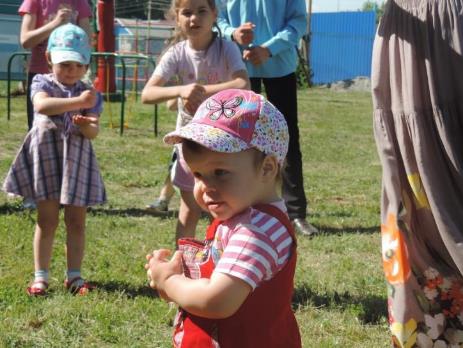 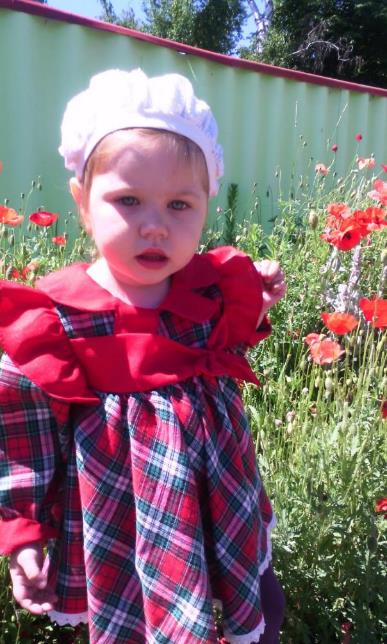 За 2016 – 2018 год – 300 несовершеннолетних
Основания зачисления в приют
Возраст обслуженных несовершеннолетних
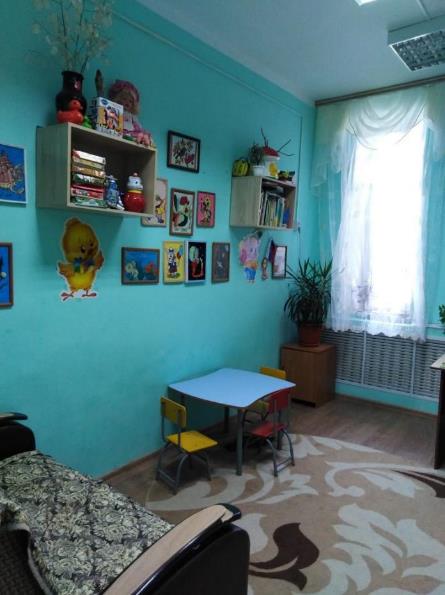 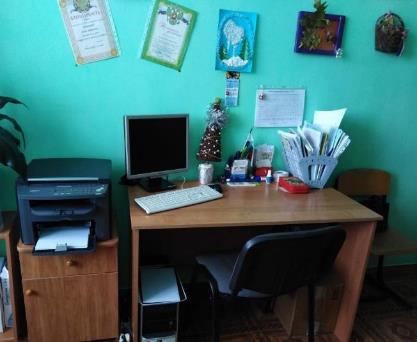 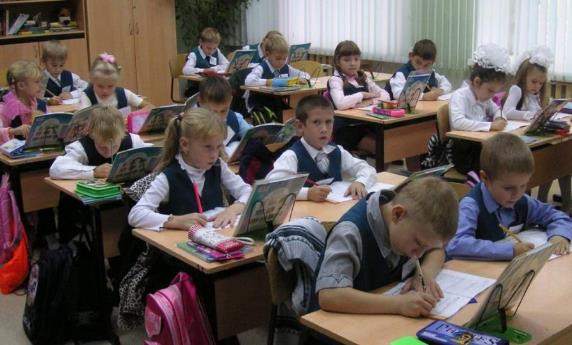 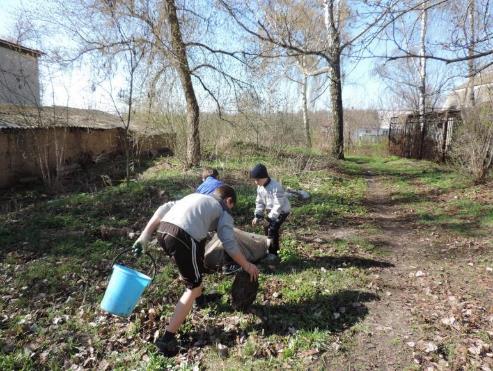 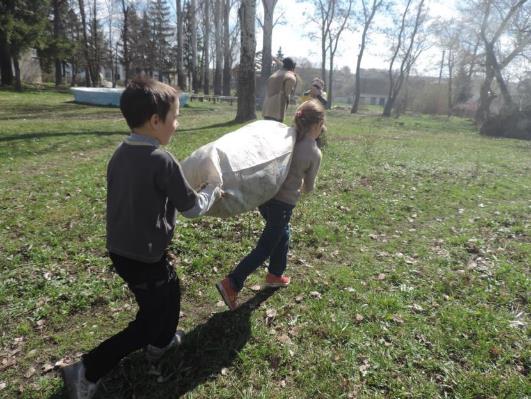 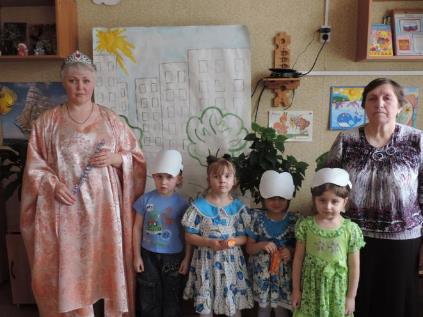 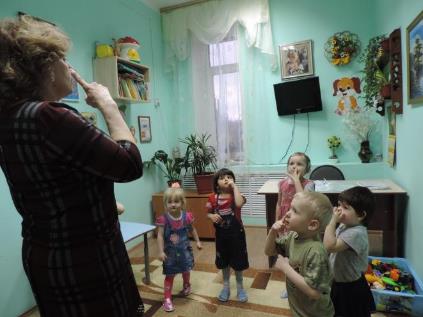 Су – джок терапия
Стретчинг
Семинар «Организация воспитательно -  реабилитационной работы учреждения по формированию здорового образа жизни и укреплению здоровья воспитанников»
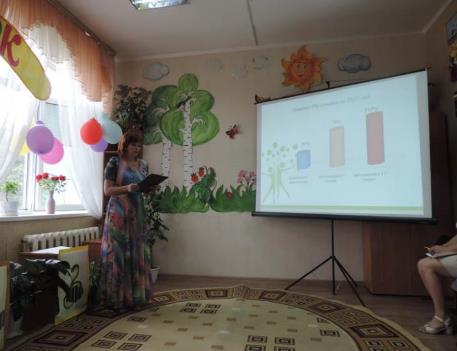 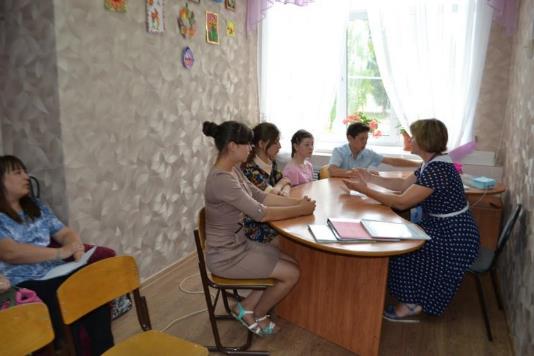 День здоровья
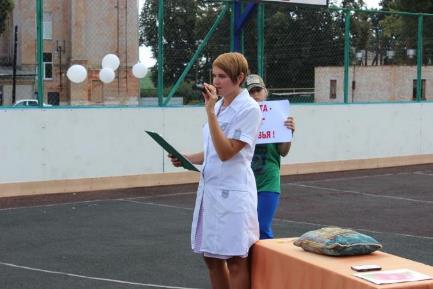 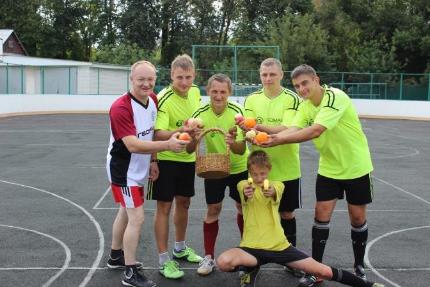 «Курский край – без наркотиков»
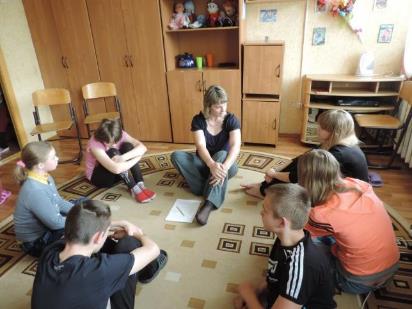 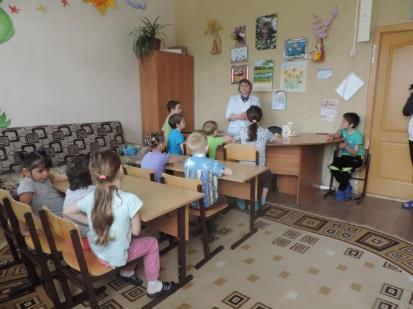 Профориентация несовершеннолетних
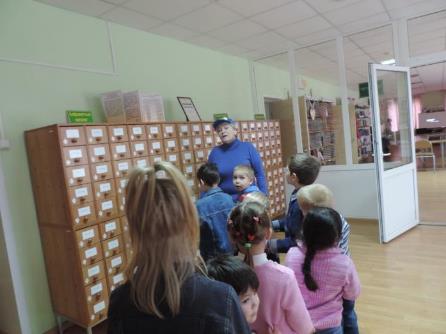 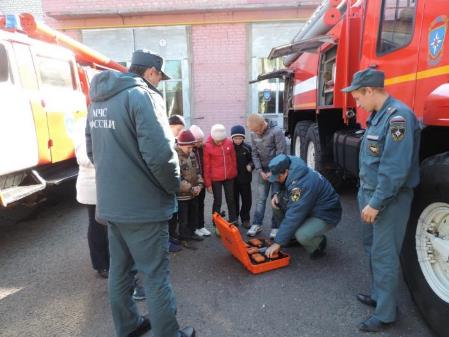 «Нам этот мир завещано беречь»
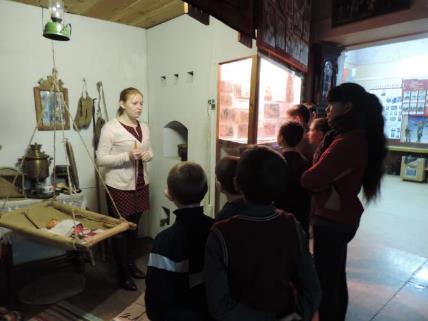 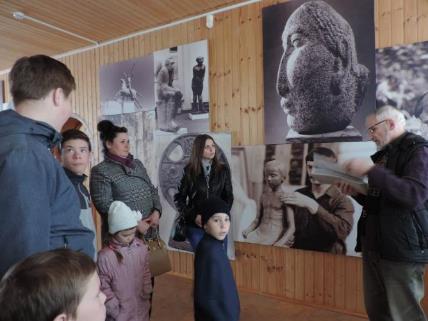 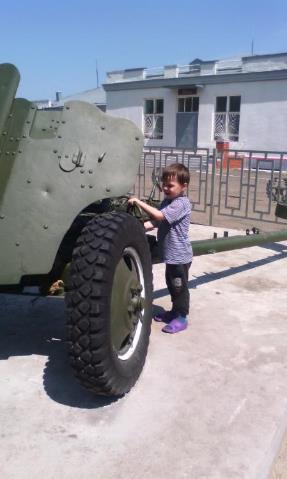 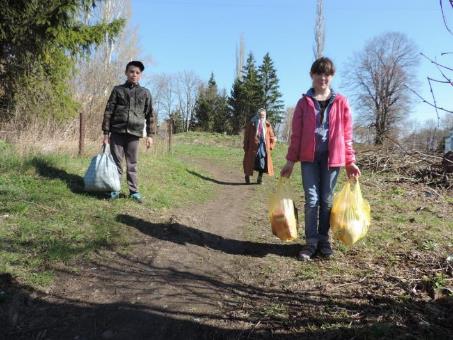 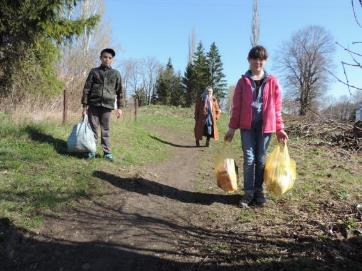 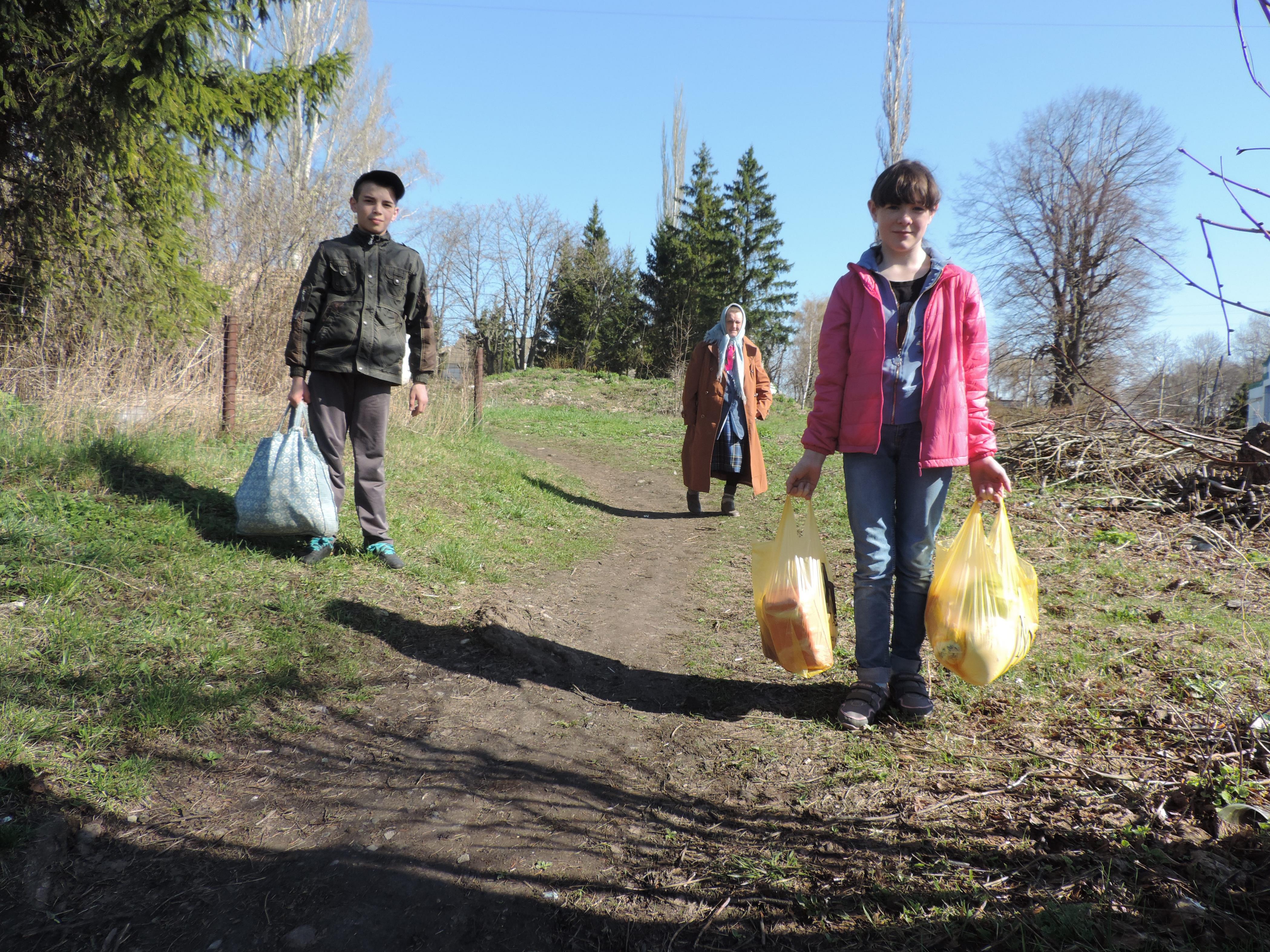 «Большие права маленького ребенка»
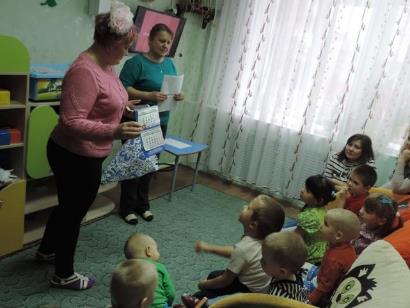 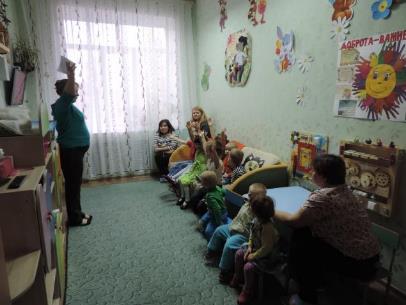 Работа с детьми от 3 до 7 лет
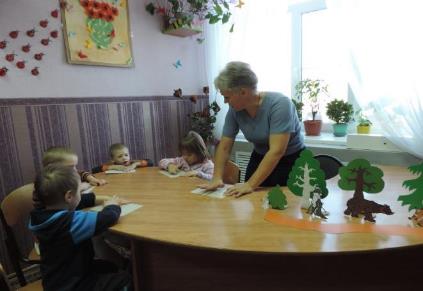 Праздничные мероприятия
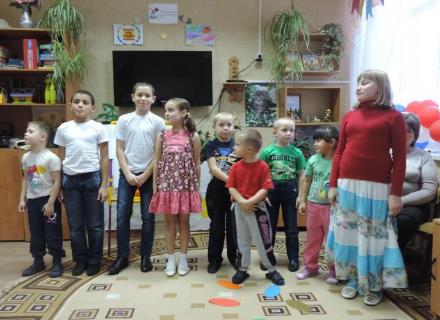 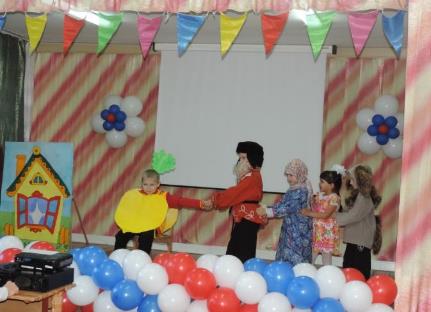 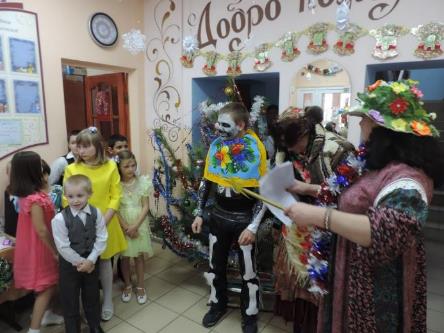 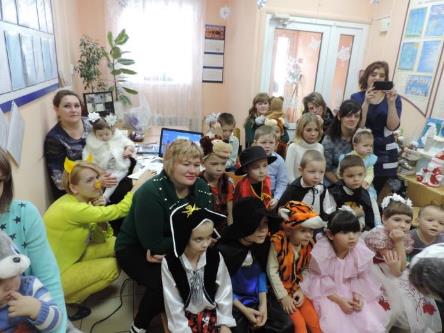 Кружковая работа
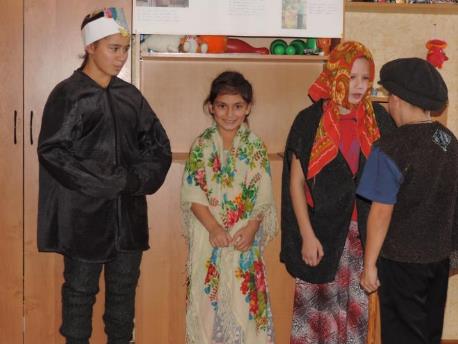 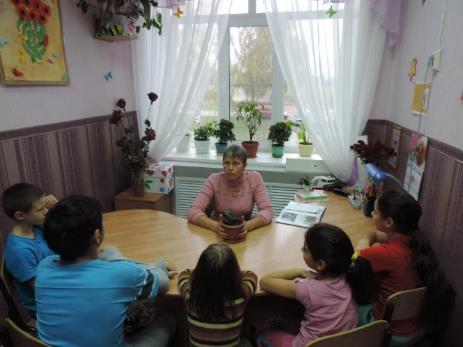 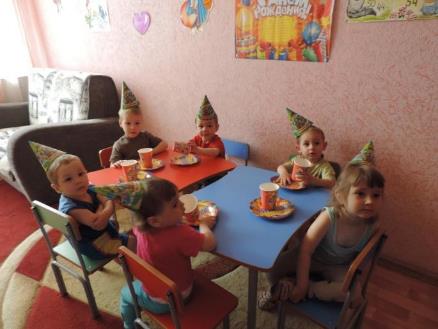 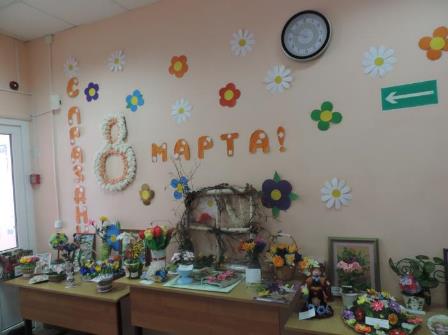 Работа педагогов - психологов
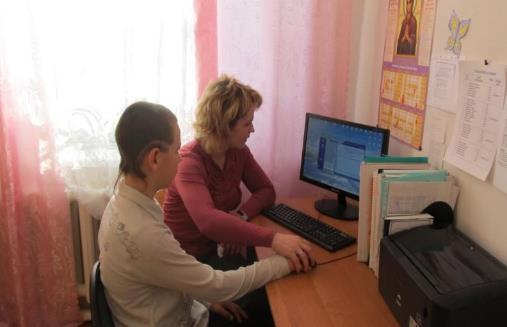 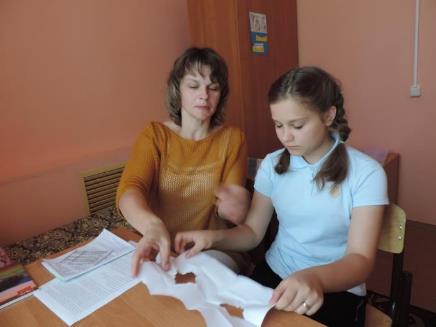 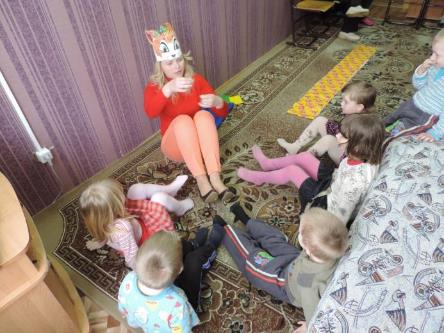 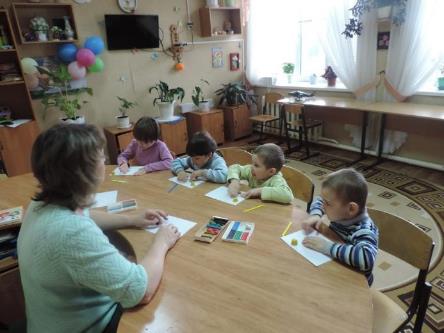 Работа медицинского персонала
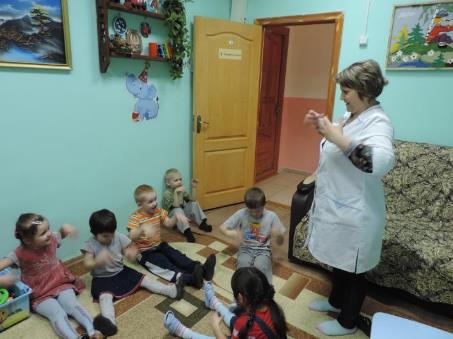 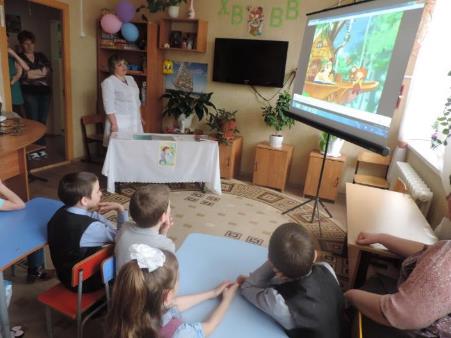 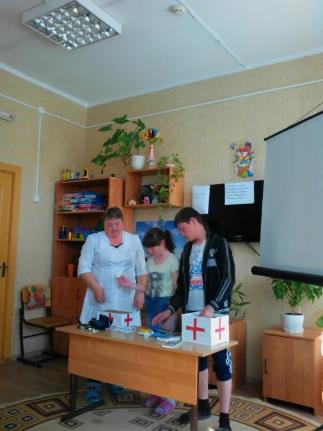 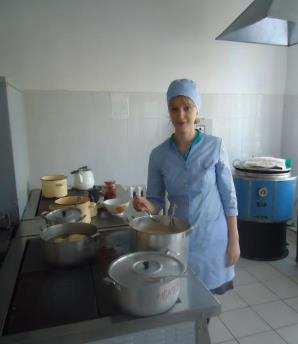 Семейное воспитание
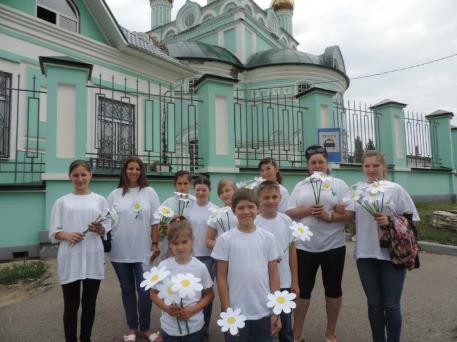 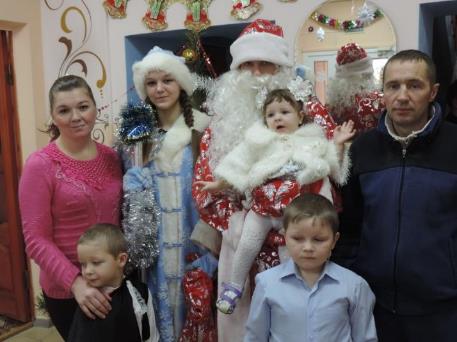 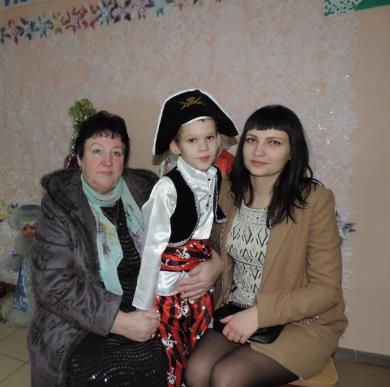 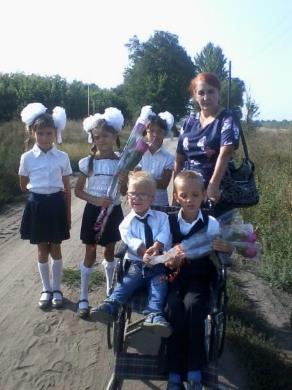 КДН и ЗП
ОПДН
Межрайонн. центры
Прокуратура
ОКУ «Охочевский социальный приют»
Органы социальной защиты
Опека и 
попеч-ство
Школы
Кабинет службы раннего вмешательства
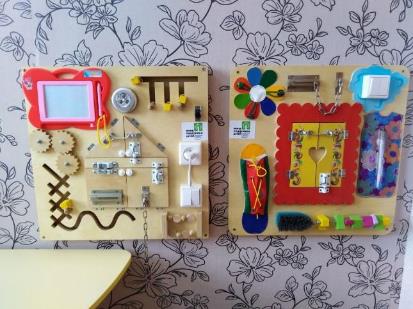 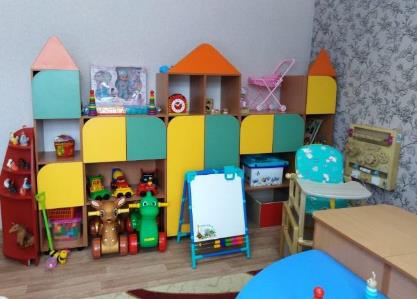 Выполнение койко - мест
Жизнеустройство несовершеннолетних
Сроки пребывания несовершеннолетних
Методическая литература
В приюте работают 75 человек:
50 специалистов
Высшее образование – 18 человек
Среднее профессион. – 32 человека
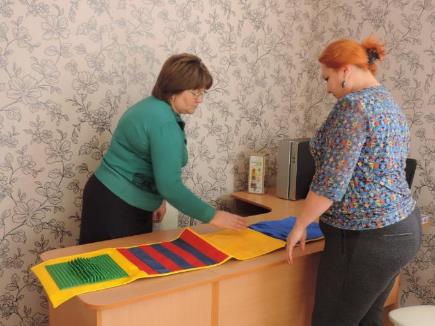 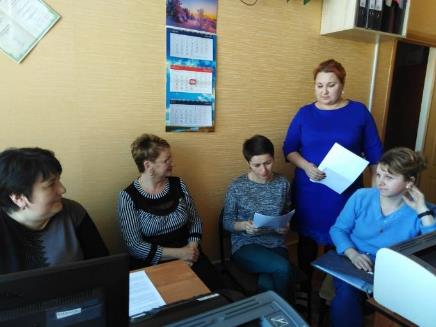 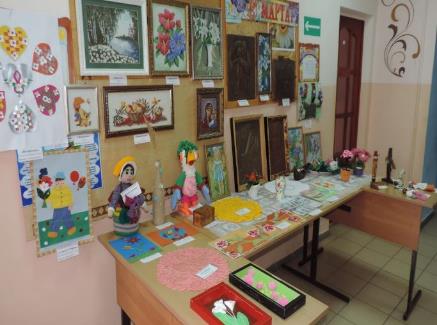 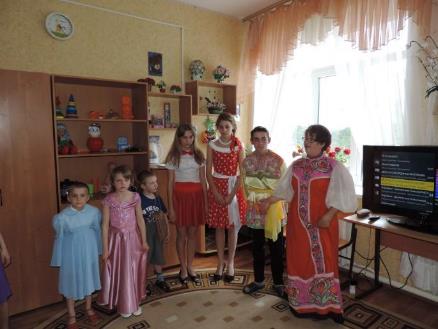 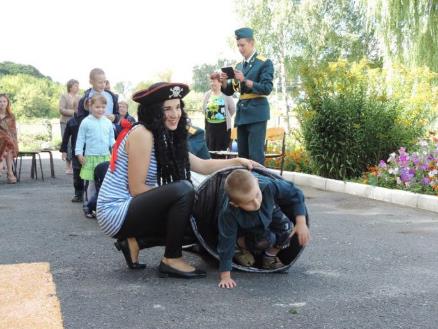